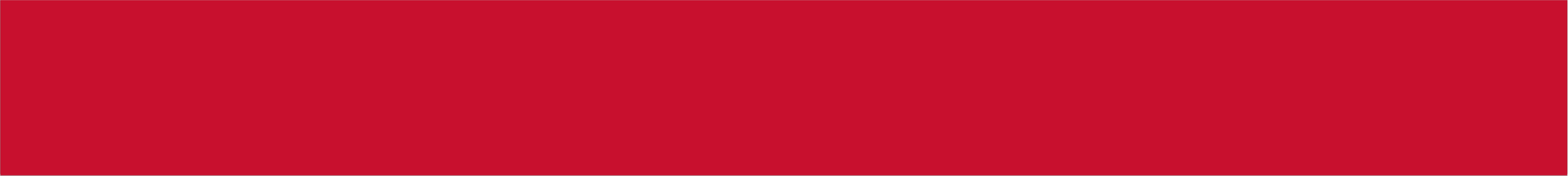 Use Title case & minimum of 72-80 pt Font  Don’t use ALL CAPS
Break into 2 Lines for Maximum Impact and Size
Contact Information:
Name
University of Houston
Phone: (713) ###-####
Email:
Insert co-author affiliation logo here if there is one or delete this textbox
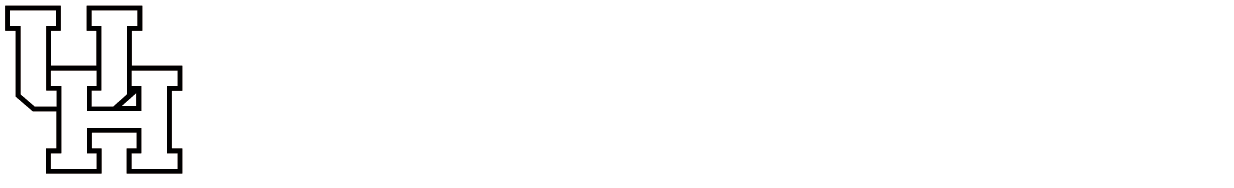 Insert Author Name(s)
1University of Houston College of Pharmacy; [2Insert co-presenter’s affiliation] Houston, TX
Insert Poster#
ABSTRACT
OBJECTIVE
RESULTS
Background: Fusce nisi odio, interdum vitae elementum vitae, condimentum ut nunc. Sed dictum posuere augue in gravida. Donec in massa nunc. 
Methods: Lorem ipsum dolor sit amet, consectetur adipiscing elit. Mauris vitae turpis diam, et semper odio. Nulla facilisis gravida libero non egestas. Etiam quis sem nibh, vel tincidunt erat. Pellentesque vulputate, nunc et consectetur pretium, massa ante posuere erat, ac cursus lorem nunc hendrerit quam.. 
Results: A liquam sed lacinia nulla. Maecenas vulputate, dui eget suscipit volutpat, felis urna faucibus nisl, sit amet malesuada lorem orci sit amet dolor. Nunc condimentum imperdiet interdum. Nam fermentum sodales enim, nec commodo nisi fermentum eu. 
Conclusions: Suspendisse potenti. Nam eget lacus et dui dignissim rhoncus. Pellentesque elementum interdum risus, at porttitor massa sagittis scelerisque. Phasellus ac nisi sed sapien vehicula luctus eu nec libero. In laoreet erat nec enim faucibus eu commodo ligula aliquam. Nulla aliquet imperdiet massa non sagittis. Praesent vitae est elit. Maecenas vehicula, lectus eu ullamcorper condimentum, libero quam faucibus sem, eget ornare lacus est sed.
Cras hendrerit blandit libero non sagittis. Donec placerat nibh sed risus tempus tristique. Ipsa scientia potestas est. Cras hendrerit blandit libero non sagittis. Donec placerat nibh sed risus tempus tristique. Ipsa scientia potestas est.
Table 1.  Patient Demographics
Table 2. Multivariate analysis of risk factors
METHODS
Study design / Inclusion
Lorem ipsum dolor sit amet, consectetur adipiscing elit. Sed sit amet augue sem, vitae aliquet dolor.
Aenean ac arcu lacus, et condimentum diam.
Suspendisse cursus tellus et elit egestas et blandit justo aliquet from January 1, 2006 – December 31, 2009
Mauris sed urna vel sem auctor blandit. Phasellus sollicitudin nisi sed nisi et.
Nulla at sapien eu nisl varius facilisis pretium eget nisi.
Data Collection
Curabitur eu neque et purus ullamcorper viverra et ut augue. Mauris vel nisi quis mi vulputate tempus quis quis lectus. Lorem ipsum dolor sit amet, consectetur adipiscing elit.
Sed sit amet augue sem, vitae aliquet dolor. Aenean ac arcu lacus, et condimentum diam. 
Suspendisse cursus tellus et elit egestas et blandit justo aliquet.
Statistical analysis
Quisque eu dolor et lorem cursus porttitor. Aliquam eu arcu in libero sodales feugiat sed ultrices nisl.
Ut cursus mauris sed purus porta sit amet eleifend nulla
Suspendisse cursus tellus et elit egestas et blandit justo aliquet from January 1, 2006 – December 31, 2009
Mauris sed urna vel sem auctor blandit. Phasellus sollicitudin nisi sed nisi et.
Figure 1. Thirty-day mortality for patients with
PA bacteremia, stratified by diabetic status
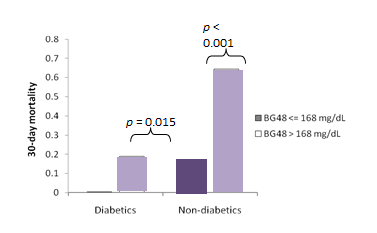 BACKGROUND
CONCLUSIONS
Suspendisse purus mauris, viverra id mollis at, hendrerit ut libero. Aliquam odio mi, ultricies vitae auctor sed, tempor eu est. Quisque nibh nisi, hendrerit non ultricies vel, dignissim vitae. 
Pellentesque habitant morbi tristique senectus et netus et malesuada fames ac turpis egestas. Vestibulum ut leo eros. Donec facilisis euismod orci, et rhoncus velit accumsan eu.
Suspendisse purus mauris, viverra id mollis at, hendrerit ut libero. Aliquam odio mi, ultricies vitae auctor sed, tempor eu est. Quisque nibh nisi, hendrerit non ultricies vel, dignissim vitae. 
Pellentesque habitant morbi tristique senectus et netus et malesuada fames ac turpis egestas. Vestibulum ut leo eros. Donec facilisis euismod orci, et rhoncus velit accumsan eu.
[Speaker Notes: Poster designers:
All text (except graphs, tables and other imported media) should be Calibri. 
Make text as large as possible for the alloted space, but don’t use too many different font sizes.
Use the minimum text required to make your points.
Use colors in your tables and graphs if possible.
Use appropriate graphics to punch up your presentation.]